Fiestas anuales de Primavera
La Pascua
La Pascua
Era la fiesta inaugural del ciclo anual 
Conmemoraba la liberación de cautiverio de Egipto
Tipificaba la liberación de la esclavitud del pecado para todo aquel que reclamaba a Cristo como su cordero pascual y acepta su sangre para cubrir sus pecados pasados.
Todo el pueblo debía presentarse ante Dios
El cordero pascual
Mes de Aviv (marzo – abril )
El día 10 del mes de Aviv el cordero era seleccionado y apartado 
Hasta el día 14 del mismo mes para ser sacrificado 
El sacrificio del cordero era entre las 2 tardes (3 pm) Éxodo 12:6
Se asaba entero sin romperse un solo hueso, acompañado por pan ácimo y hierbas amargas 
El pan conmemoraba la vida precipitada de Egipto cuando los hijos de Israel tomaron masa sin leudar
Las hierbas amargas eran recordatorio del cruel cautiverio en Egipto
No hubo distinción alguna entre todos primogénitos de todo Israel
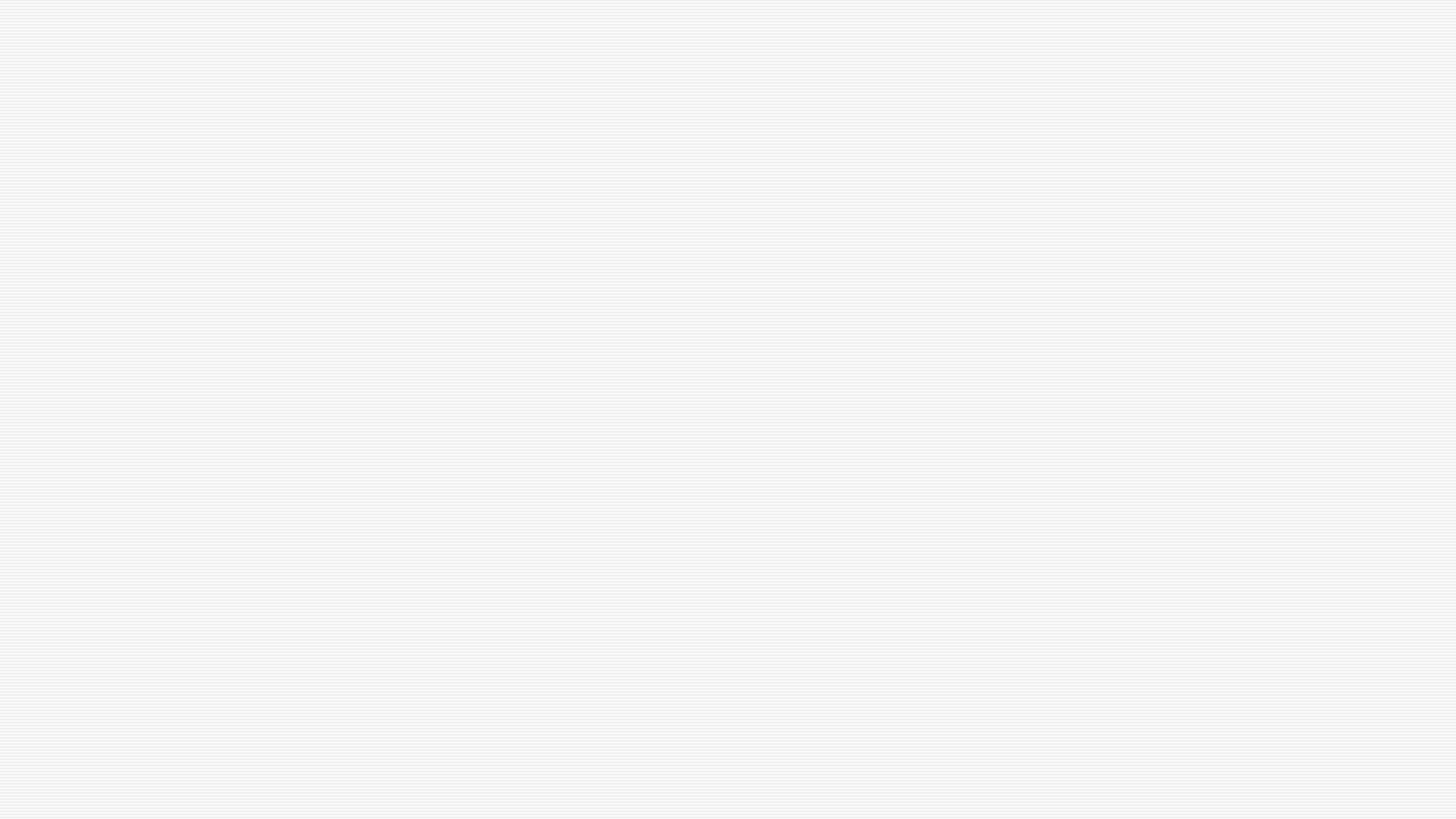 Antitipo
Tipo
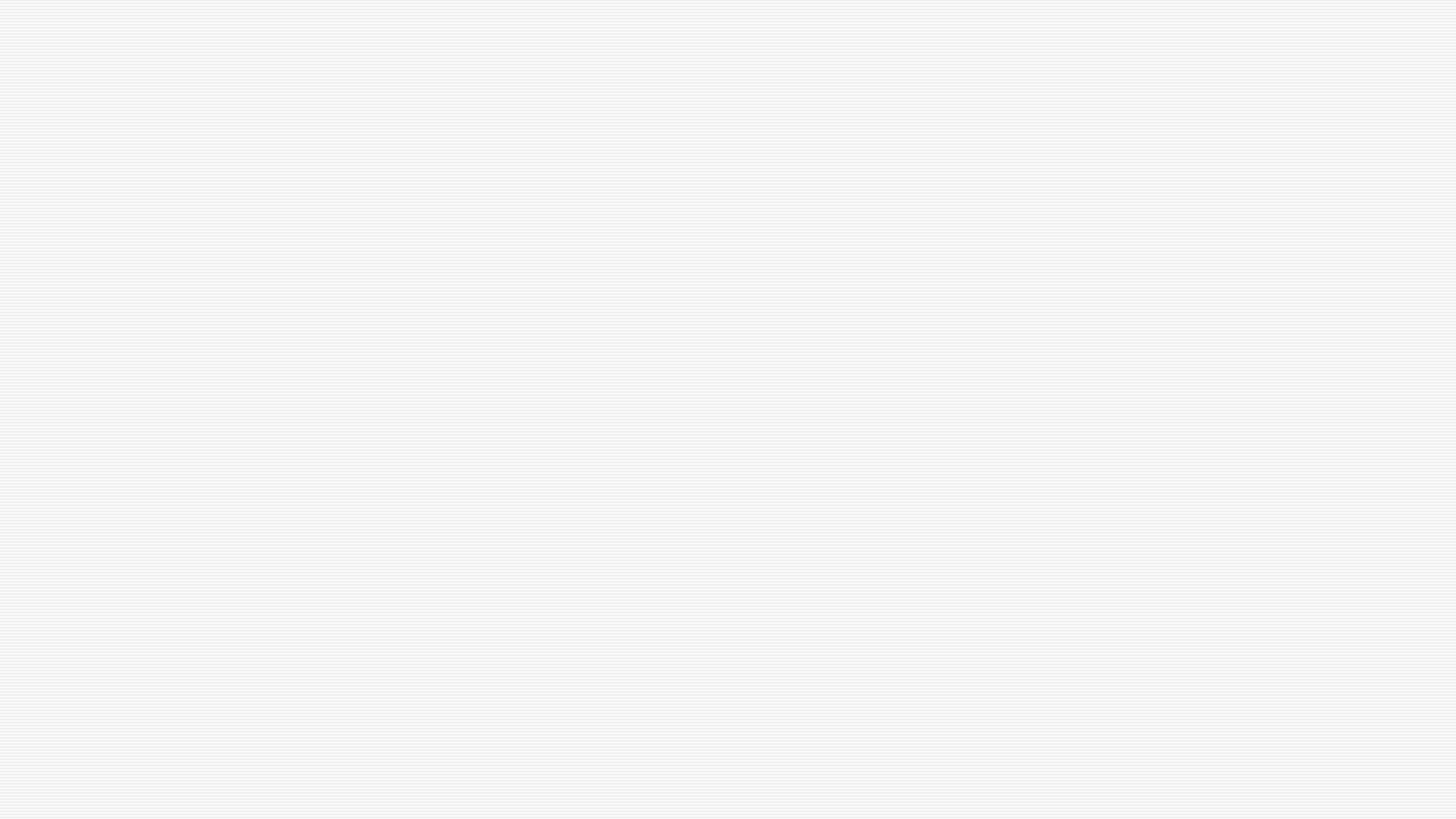 Antitipo
Tipo